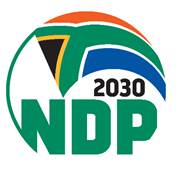 PAYMENT OF LEGITIMATE INVOICES WITHIN 30 DAYS BY GOVERNMENT DEPARTMENTS

15 MARCH 2017
1
PURPOSE
To present an analysis of the payment of suppliers by government within 30 days from receipt of a legitimate invoice.

 To provide progress made since the establishment of the 30 days payment Unit in the DPME.

To highlight the impact of non-payment of invoices on small business.

To highlight the challenges experienced in the payment of suppliers.
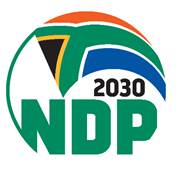 2
BACKGROUND
Section 38(1)(f) of the PFMA - “Accounting Officers are required to settle all contractual obligations and pay all money owing, including inter-governmental claims, within the prescribed or agreed period”.
Treasury Regulation 8.2.3 – prescribe the period for settlement of contractual obligation and other payment as 30 days from receipt of an invoice. 
Instruction Note No. 34 – requires national departments to submit exception reports on  the 7th day of each month and Provincial Treasuries on the 15th of each month to National Treasury.
Furthermore, a series of legislative frameworks and Cabinet directives have been issued to enforce the payment of suppliers.
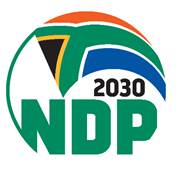 3
BACKGROUND
The NDP envisages to reduce unemployment through creating 11 million jobs by 2030
Of the 2.15m SMEs, 150 000 are medium-sized businesses, 450 000 are small businesses and 1.3 million are micro enterprises. In addition, some 250 000 new businesses are registered every year
The SMEs employ 7.3 million people (47% of the workforce) and contribute 42% to the country's GDP.
However, entrepreneurial participation rates remain low and South Africa’s entrepreneurial environment underperforms when compared other countries.
Small business is not realising its potential contribution to growth and employment
Amongst others, non-payment of  invoices is a contributing factor to the lack of sustainability in the small businesses environment.
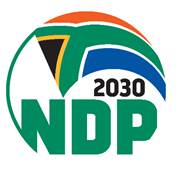 4
NATIONAL DEPARTMENTS: SUBMISSION OF EXCEPTION REPORTS
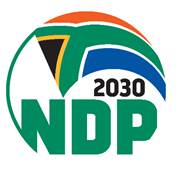 5
NATIONAL DEPARTMENTS: SUBMISSION OF EXCEPTION REPORTS
In terms of Instruction Note 34, national departments are required to submit their exceptions reports to National Treasury  by the 7th day of each month.

During December 2016, 90% of national departments submitted their exceptions reports timeously to the National Treasury, compared to 78% in December 2015. 

This represents an improvement of 12% over the year in compliance of departments with this requirement.

Generally, for the past twelve months, the submission rate has improved from month to month compared  to the same period last year. 

Late and/or non-submission of exception reports adversely affects the completeness of data.
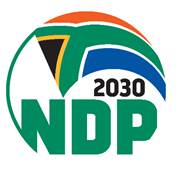 6
NATIONAL DEPARTMENTS:NUMBER OF INVOICES PAID AFTER 30 DAYS
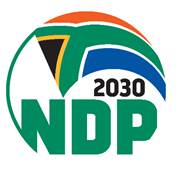 7
NATIONAL DEPARTMENTS:NUMBER OF INVOICES PAID AFTER 30 DAYS
During the months of October, November and December 2016, national departments paid 9 362, 11 428 and 10 626 invoices, respectively after 30 days from the date of receipt. 


This represent a regression of 2 066 invoices from October to November 2016 and a slight improvement of 802 invoices from November to December 2016. 

The average number of invoices paid after 30 days from October to December 2016 was 10 472, which indicates an improvement of 4 261 invoices when compared to an average of 14 733 invoices that were paid after 30 days during same period last year (October to December 2015).
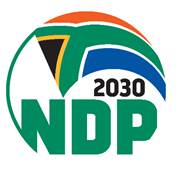 8
NATIONAL DEPARTMENTS:RAND VALUE OF INVOICES PAID AFTER 30 DAYS
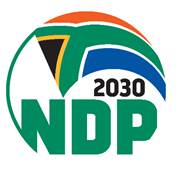 9
NATIONAL DEPARTMENTS:RAND VALUE OF INVOICES PAID AFTER 30 DAYS
The Rand value of invoices paid after 30 days from receipt during the months of October, November and December 2016 was R147m million, R181 million and R217 million, respectively. 

This represent a regression of R34 million from October to November  2016 and a further regression of R36 million from November to December 2016.

The average Rand value of invoices paid after 30 days from October to December 2016 was R182 million, which indicates an improvement of R136 million when compared to an average Rand value of R 318 million that was paid after 30 days during same period last year (October to December 2015).
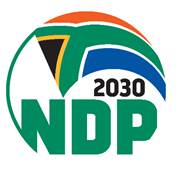 10
NATIONAL DEPARTMENTS:NUMBER OF INVOICES OLDER THAN 30 DAYS NOT PAID
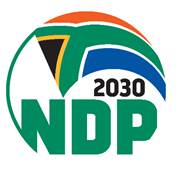 11
NATIONAL DEPARTMENTS:NUMBER OF INVOICES OLDER THAN 30 DAYS NOT PAID
The number of invoices older than 30 days and not paid during the months of October, November and December 2016 was 7 960,
	1 295 and 11 680, respectively. 

This represent an overwhelming  improvement of 6 665 invoices from October to November 2016 and a huge regression of  10 385 invoices during November to December 2016.

The number of invoices older than 30 days and not paid in December 2016 amounted to 11 680 invoices. This indicates a regression of 3 068 when compared to 8 612 invoices older than 30 days and not paid in December 2015.
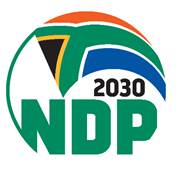 12
NATIONAL DEPARTMENTS:RAND VALUE OF INVOICES OLDER THAN 30 DAYS AND NOT PAID
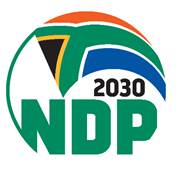 13
NATIONAL DEPARTMENTS:RAND VALUE OF INVOICES OLDER THAN 30 DAYS AND NOT PAID
The Rand value of national departments’ invoices older than 30 days and not paid during the months of October, November and December 2016, was R96 million, R59 million and R33 million, respectively.

This represent an improvement of R37 million from October to November 2016 and a further improvement of R26 million from November to December 2016. 

The Rand value of invoices older than 30 days and not paid in December 2016 amounted to R33 million. This indicates an improvement of R400 million when compared to R433 million in December 2015.
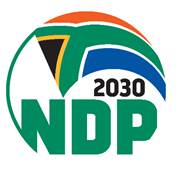 14
NATIONAL DEPARTMENTS:OVERALL ASSESSMENT OF PERFORMANCE
Concerted effort is still required to arrive at an acceptable level of performance with regards to the payment of invoices. However: 

Paid after 30 days: Of the 40 national departments, 12 have maintained a clean record of all invoices paid on time. Another 12 have demonstrated an improvement in the payment of invoices during the third quarter of 2016/17. However, the remaining 16 departments have shown a downward trend. The Department of Defense was the main transgressor with 6 717 invoices paid after 30 days, followed by Public Works/PMTE (1 750), Justice and Constitutional Development (490), Military Veterans (395), IPID (243).
Older than 30 days and not paid:  Of the 40 national departments, 19 departments did not have unpaid invoices. Eleven (11) have demonstrated an improvement in eradicating invoices older than 30 days and unpaid. However, 10 departments have shown a downward trend and amongst them was the Department of Public Works/PMTE with 10 639 invoices, followed by Justice and Constitutional Development (592), Home Affairs (159), International Relations (116). This further confirms that the challenge of non-payment of invoices is with few departments while the majority are striving to comply with the rule.
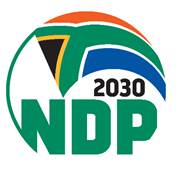 15
PROVINCIAL DEPARTMENTS:SUBMISSION OF EXCEPTION REPORTS
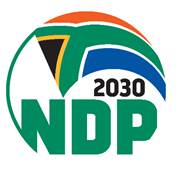 16
PROVINCIAL DEPARTMENTS:SUBMISSION OF EXCEPTION REPORTS
In terms of Instruction Note 34, provincial governments are required to submit their exceptions reports to National Treasury  by the 15th day of each month.

During December 2016, 89% of provincial departments submitted their exceptions reports timeously to the National Treasury, compared to 67% in December 2015. 

This represents an improvement of 22% in the compliance of provincial governments with this requirement.

On average, for the past twelve months, the submission rate of provincial departments has improved compared  to the same period last year. 

Late and/or non-submission of exception reports adversely affects the completeness of data.
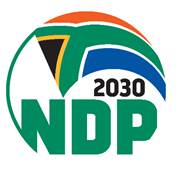 17
PROVINCIAL DEPARTMENTS:NUMBER OF INVOICES PAID AFTER 30 DAYS
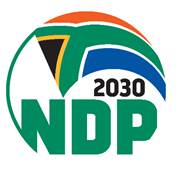 18
PROVINCIAL DEPARTMENTS:NUMBER OF INVOICES PAID AFTER 30 DAYS
During the months of October, November and December 2016, provincial governments paid 28 834, 26 362 and 21 439 invoices after 30 days from the date of receipt, respectively. 

This represent an improvement of 2 472 invoices from October to November 2016 and a further improvement of 4 923 invoices from November to December 2016. 

The average number of invoices paid after 30 days for the period from October to December 2016 was 25 545, which indicates an slight regression of 272 invoices when compared to an average of 25 273 invoices that were paid after 30 days during same period last year (October to December 2015).
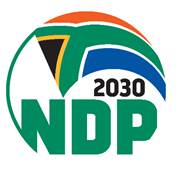 19
PROVINCIAL DEPARTMENTS:RAND VALUE OF INVOICES PAID AFTER 30 DAYS
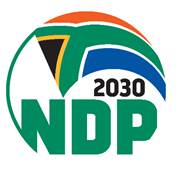 20
PROVINCIAL DEPARTMENTS:RAND VALUE OF INVOICES PAID AFTER 30 DAYS
The Rand value of invoices paid after 30 days from receipt during the months of October, November and December 2016 amounted to R1.8 billion, R1.6 billion and R2 billion,  respectively. 

This represent an improvement of R200 million from October to November and a regression of R 400 million from November to December 2016.

The average Rand value of invoices paid after 30 days for the period from October to December 2016 was R1.8 billion, which indicates a regression of R500 million when compared to an average Rand value of R1.3 billion that was paid after 30 days during same period last year (October to December 2015).
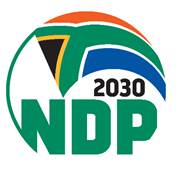 21
PROVINCIAL DEPARTMENTS:NUMBER OF INVOICES OLDER THAN 30 DAYS NOT PAID
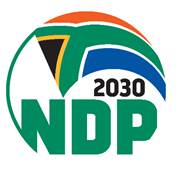 22
PROVINCIAL DEPARTMENTS:NUMBER OF INVOICES OLDER THAN 30 DAYS NOT PAID
The number of invoices older than 30 days and not paid by provincial governments during the months of October, November and December 2016 amounted to 60 785, 60 282 and 65 586, respectively. 


This represent a slight improvement of  503 invoices from October to November 2016 and a decline of 5 304 invoices from November to December 2016.

The number of invoices older than 30 days and not paid in December 2016 was 65 586 invoices. This indicates a regression of 22 217 when compared to 43 369 invoices older than 30 days and not paid in December 2015.
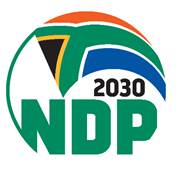 23
PROVINCIAL DEPARTMENTS:RAND VALUE OF INVOICES OLDER THAN 30 DAYS AND NOT PAID
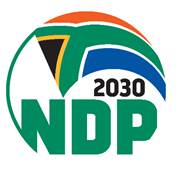 24
PROVINCIAL DEPARTMENTS:RAND VALUE OF INVOICES OLDER THAN 30 DAYS AND NOT PAID
The Rand value of provincial governments’ invoices older than 30 days and not paid during the months of  October, November and December  2016 amounted to R5 billion, R4,5 billion and R4,8 billion,  respectively.


This represent an improvement of R500 million from October to November 2016 and a regression of R300 million  from November to December 2016. 


The Rand value of invoices older than 30 days and not paid in December 2016 amounted to R4.8 billion. This indicates a regression of R1.5 billion when compared to R3.3 billion in December 2015.
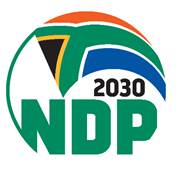 25
PROVINCIAL DEPARTMENTS:% OF INVOICES PAID AFTER 30 DAYS
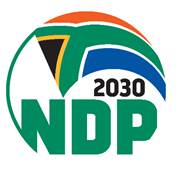 26
PROVINCIAL DEPARTMENTS:% OF INVOICES OLDER THAN 30 DAYS AND NOT PAID
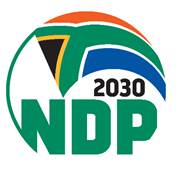 27
PROVINCIAL DEPARTMENTS:OVERALL ASSESSMENT OF PERFORMANCE
Overall, Provincial governments remain with the highest number of invoices and rand values.

Paid after 30 days: The performance of Eastern Cape (7 902), Gauteng (5 313), North West (3 467) provinces is worrisome as these have contributed to the 21 439 invoices paid after 30 days during December 2016. 

Older than 30 days and not paid: Gauteng province had 39 865 of the 65 586 invoices at provincial government with R3,4 billion of the R4,8 billion owed to suppliers by the same provincial government. 

Departments with major challenges related to non-compliance with regards to the non-payment of invoices are the provincial departments of Heath and Education.
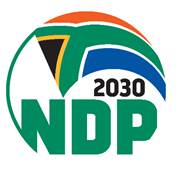 28
PROVINCIAL DEPARTMENTS:OVERALL ASSESSMENT OF PERFORMANCE
Paid after 30 days: In December 2016, provincial departments of Health across all provinces contributed 83% towards the transgressions. Departments of Education contributed 9% and regional Public Works contributed 3% whilst others contributed only 5% of the transgressions. 


Older than 30 days and not paid: In December 2016, the provincial departments of Health across all provinces contributed 90% of the transgressions. Departments of Education contributed 5%, regional Public Works contributed 3%, while others contributed 1%.
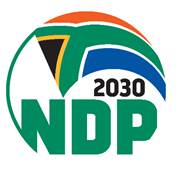 29
IMPACT OF NON-PAYMENT OF SMALL BUSINESS
Cash flow positions of SMME’s is severely compromised.
Suppliers forced to borrow money to meet contractual obligations. This comes with a baggage of having to pay interest.
Retrenchments & forced closures due to constrained cash flow positions;
Counter productive towards the government mandate to create sustainable jobs and promote SMMEs
Service delivery is compromised 
Reputational risk to government - worsens the perception of corruption in the Public Service and government.
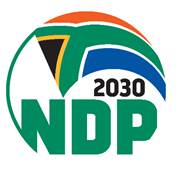 30
THE SPECIAL UNIT IN DPME
In 2015, the Portfolio Committee (PC) of Public Service and Administration as well as Monitoring and Evaluation, supported by the Public Service Commission and the DPME held a public hearing with suppliers on non-payment of invoices. 

The DPME 30 days payment Unit was further tasked to assist in resolving cases of non-payment to suppliers as reported to the PC. 

The unit reports regularly to the Forum of South African Directors-General (FOSAD) on the timeous payment of invoices. The 30 days payment of invoices is also one of the impact indicators of the  Outcome 12 Chapter of the 2014-2019 MTSF. 

The unit monitors the performance of departments and therefore engages with CFOs and PAGs regularly and in particular, alerts them of poor performance.

Concerted effort was also made during 2016 to visit poor performing departments and provinces to investigate the root causes and provide support . Theses were the Departments of Defence, Public Works, Home Affairs, Water and Sanitation, Northern Cape, KwaZulu-Natal North West and Gauteng provinces.
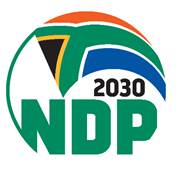 31
THE SPECIAL UNIT IN DPME
The unit also assist service providers whose invoices have not been paid by government. In this regard, cases are lodged, investigations are conducted and payment to the service provider is facilitated where invoices are proven to be legitimate. 

To date, a total of 190 cases have been lodged, 68 have been resolved and closed. In 30 cases, payments were made, however there are still outstanding amounts. Thirty eight (38) cases are still under investigations and 54 are either under litigation or in disputes. A total of R280 million has been paid to various service providers through the intervention of the unit.

The unit also relies on data from DPME’s Management Performance Assessment Tool (MPAT). In monitoring the payment of suppliers, attention is given to invoice tracking system, exception reports, payments exceeding 30 days and disciplinary actions.

MPAT data shows steady improvements as a result of:
Increased spotlight on the matter.
Implementation of better systems to track invoices
Better delegations systems
Consequence management and better tone from management
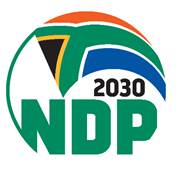 32
THE SPECIAL UNIT IN DPME
The unit is faced with a number of challenges in conducting its work and these includes:
Cases that are already in court
Reluctance of service providers to provide information

“Please assist in confidence because when ever we complain about payments, we end up regretting because of victimisation. I therefore request that we deal with this in confidence. Please guys don't burn us”. Sibusiso John Dladla- Dladla Accountants and Tax Practitioners

Some of the challenges associated with non- payment of invoices as experienced by the unit include:

Systematic challenges: IT, financial delegations, capacity constraints
Non- adherence to supply chain management processes
Lack of documented processes (Standard Operating Procedures)
Poor financial management
Contractual disagreements 
Bad culture in the public service
Sub-contracting matters
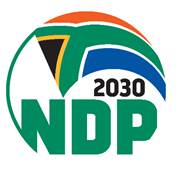 33
THE SPECIAL UNIT IN DPME
Reviews: 

“Just to let you know that we have received the payment. Our sincere thanks to you and your team for all the assistance in this matter – it is highly appreciated” Anne Turmer, Acardia Guesthouse & Restaurant 
 
 “This letter serves to present my heartfelt gratitude for all the efforts your organisation put into assisting Dikgwetlo Trading in obtaining our payment. This payment has gone a long way in alleviating the frustrations of the financial constraints borne from the costs incurred from the project. Without your assistance, the situation may have continued for an extended period of time. I am forever grateful for your intervention in assisting me with what was a highly urgent matter. Thank you once again”. Kelebogile Jacques Seeco Director/ Project Manager

“We actually received payment of all outstanding invoices – We are really so grateful for that as it just could not have come at a better time. Thank you so much for your assistance in this regard – I really appreciate it” Leonie Van der Berg, Cardiomed
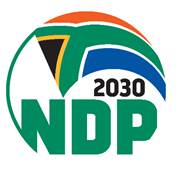 34
Ke ya leboga		Ke a leboha		
Ke a leboga		Ngiyabonga 		Ndiyabulela	Ngiyathokoza	Ngiyabonga			Inkomu	Ndi khou livhuha	Thank you			Dankie
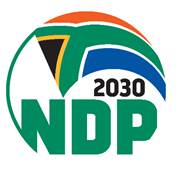 35